আজকের ডিজিটাল্ ক্লাসে সবাইকে
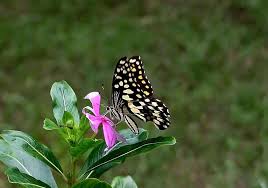 শুভেচ্ছা
শিক্ষক পরিচিতি
মোঃ আইয়ুব হোসেন খান
           সহকারী প্রধান শিক্ষক
ইমাম গাযযালী গার্লস স্কুল এন্ড
কলেজ,পাবনা
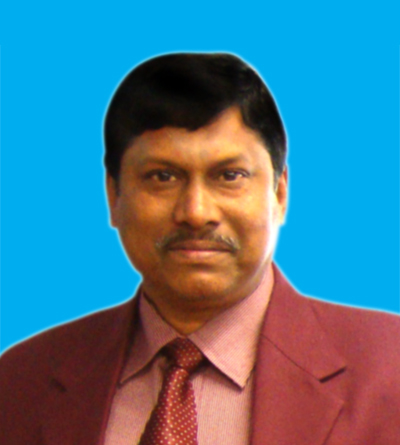 পাঠ পরিচিতি
শ্রেণীঃনবম/দশম  
বিষয়ঃ জীববিজ্ঞান 
শ্রেণীঃ নবম/দশম
সময়ঃ 40 মিনিট
এসো নিচের চিত্র গুলো লক্ষ করি
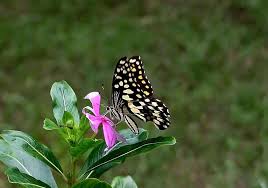 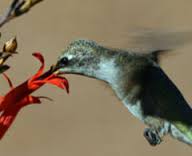 উপরের চিত্র হতে আমরা কি বুঝতে পারি?
আজকের পাঠ
উদ্ভিদের প্রজনন অঙ্গ
শিখন ফল
এই পাঠে শিক্ষার্থীরা যা শিখবে ---
প্রাণীর প্রজনন অঙ্গের অংশ গুলোর নাম বলতে পারবে।
উদ্ভিদের পরাগায়ন সম্পর্কে ব্যাখ্যা করতে পারবে।
পরাগায়নের বাহকের নাম বর্ণনা করতে পারবে।
পাঠ ঘোষণা
পৃথিবীতে যত প্রানি আছে প্রত্যেকে তার শারীরবৃতীয় কাজের মাধ্যমে বংশ বিস্তার করে থাকে। উদ্ভিদের প্রজনন অঙ্গ ফুল। একটি আদর্শ ফুলের পাঁচটি  অংশ থাকে।
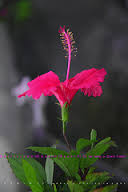 স্ত্রীকেশর
পুংকেশর
পাপড়ি
উপবৃতি
বৃতি
বোটা
নিচের ছবিটি লক্ষ কর
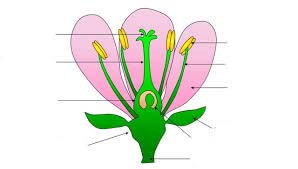 পাপড়ি
গর্ভমুণ্ড
পরাগধানি
গর্ভদণ্ড
পরাগদণ্ড
পাপড়ি
পুস্পাক্ষ
উপবৃতি
গর্ভাশয়
বৃতি
পরাগায়নের বাহক গুলো নিম্নরূপ-
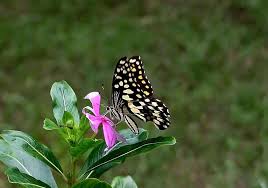 প্রজাপতির মাধ্যমে পরাগায়ন
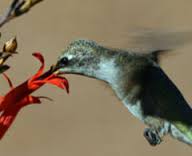 পাখির মাধ্যমে পরাগায়ন
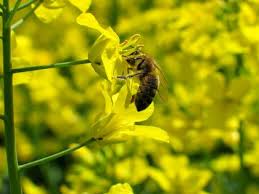 মৌমাছির মাধ্যমে পরাগায়ন
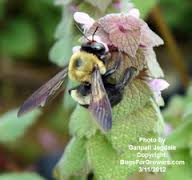 ভ্রমরের মাধ্যমে পরাগায়ন
দলগত কাজ
উদ্ভিদ কি কি মাধ্যমে বংশ বিস্তার করে বর্ণনা দাও।
কোনটি সঠিক উত্তর ?
১। পরাগধানি এক গুছ থাকলে তাকে কি বলে ?
ক)যুক্ত ধানি  খ) দললগ্ন  গ)দলমন্দল ঘ) বিযুক্তধানি
২। উচ্চ শ্রেণির উদ্ভিদের জনন অঙ্গ কী ?
ক) বীজ     খ) ফল   গ) ফুল    ঘ) মূল
৩। এক গুচ্ছ ফুলের উদাহরন কোনটি ?
ক ) জবা     খ)  মটর  গ) শিমুল  ঘ) সূর্যমুখী
পাঠ মূল্যায়ন
কোন কোন উদ্ভিদে সপরাগায়ন ঘটে ?
উঃ-সরিষা,কুমড়া,ধুতুরা।
একটি গর্ভপত্রের কয়টি অংশ কি কি  ?
উঃ-গর্ভপত্রের তিনটি অংশ।গর্ভাশয়,গর্ভমুণ্ড,গর্ভদণ্ড,
উদ্ভিদের সবচেয়ে গুরুত্বপূর্ন অঙ্গ কোনটি এবং কেন?
উঃ-ফুল। কারণ ইহা উদ্ভিদের প্রজনন অঙ্গ।
বাড়ির কাজ
ফুল কে উদ্ভিদের প্রজনন অঙ্গ বলা হয় কেন?
সকলকে ধন্যবাদ
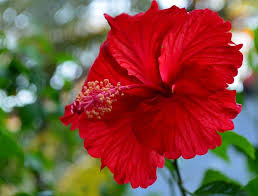